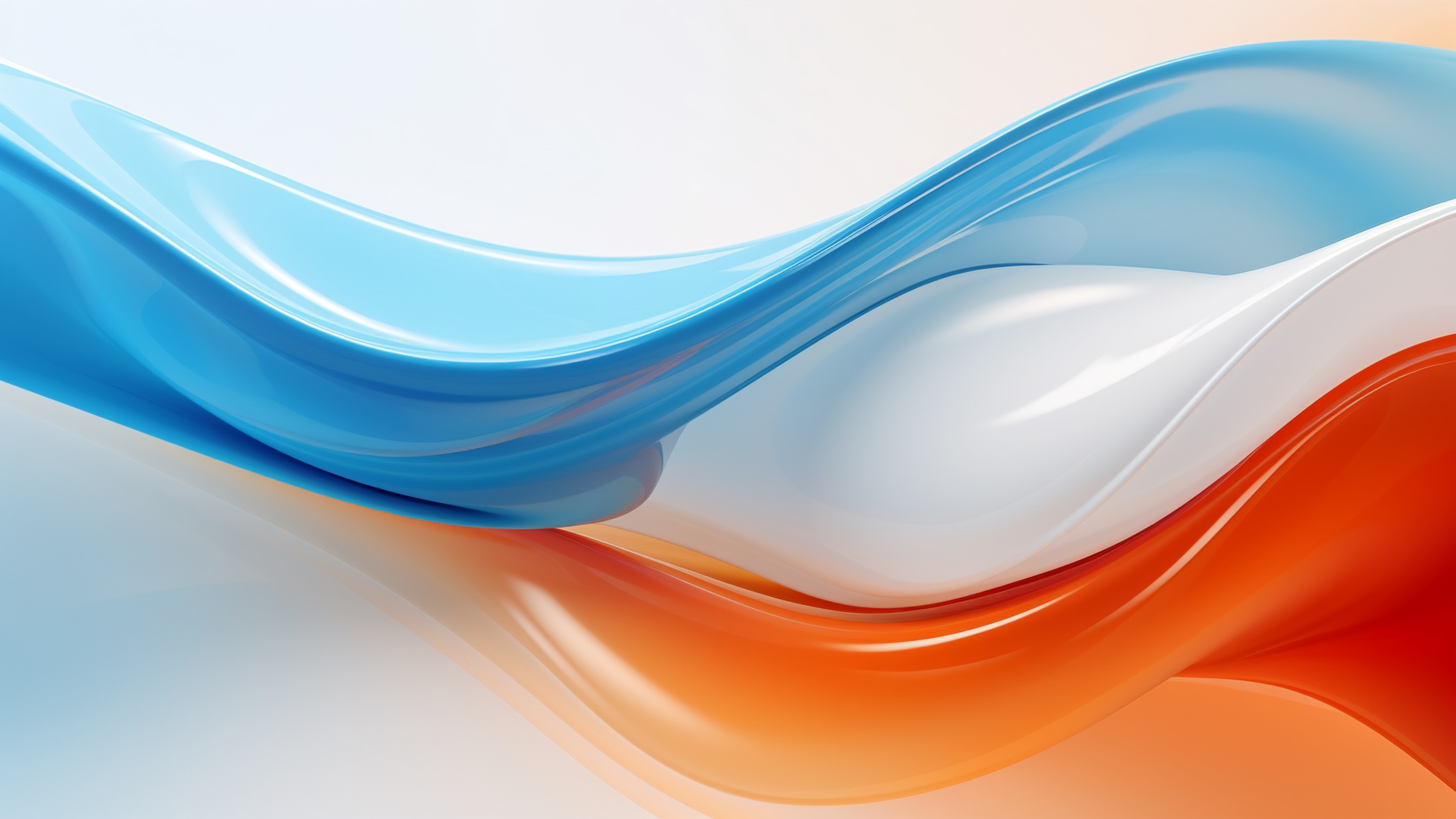 LOGO
FREE PPT TEMPLATES
Insert the Subtitle of Your Presentation
www.freeppt7.com
Report ：
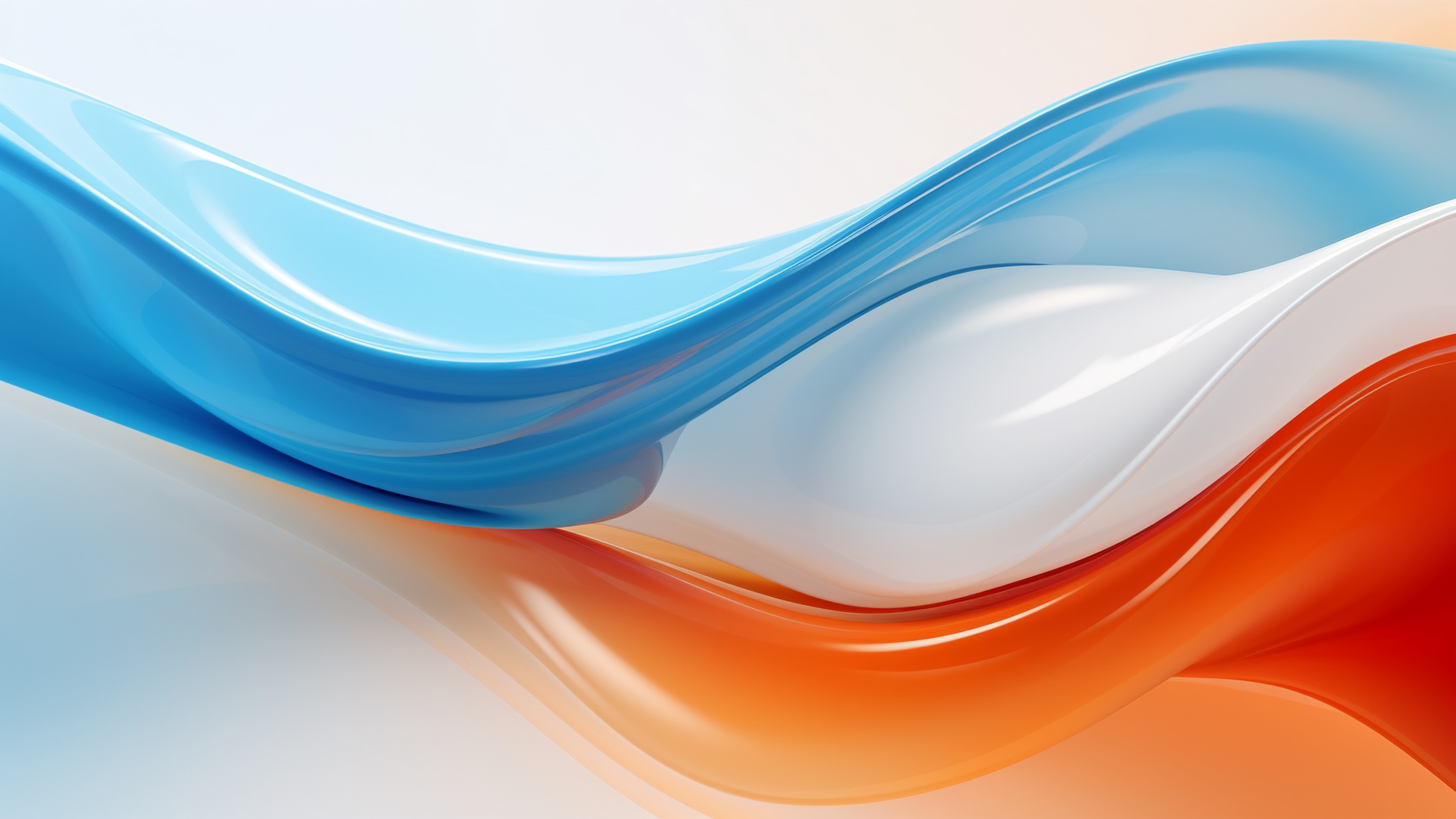 PPT模板 http://www.1ppt.com/moban/
CONTENT
02.
04.
01.
03.
PART
PART
PART
PART
Add title text
Add title text
Add title text
Add title text
Click here to add content, content to match the title.
Click here to add content, content to match the title.
Click here to add content, content to match the title.
Click here to add content, content to match the title.
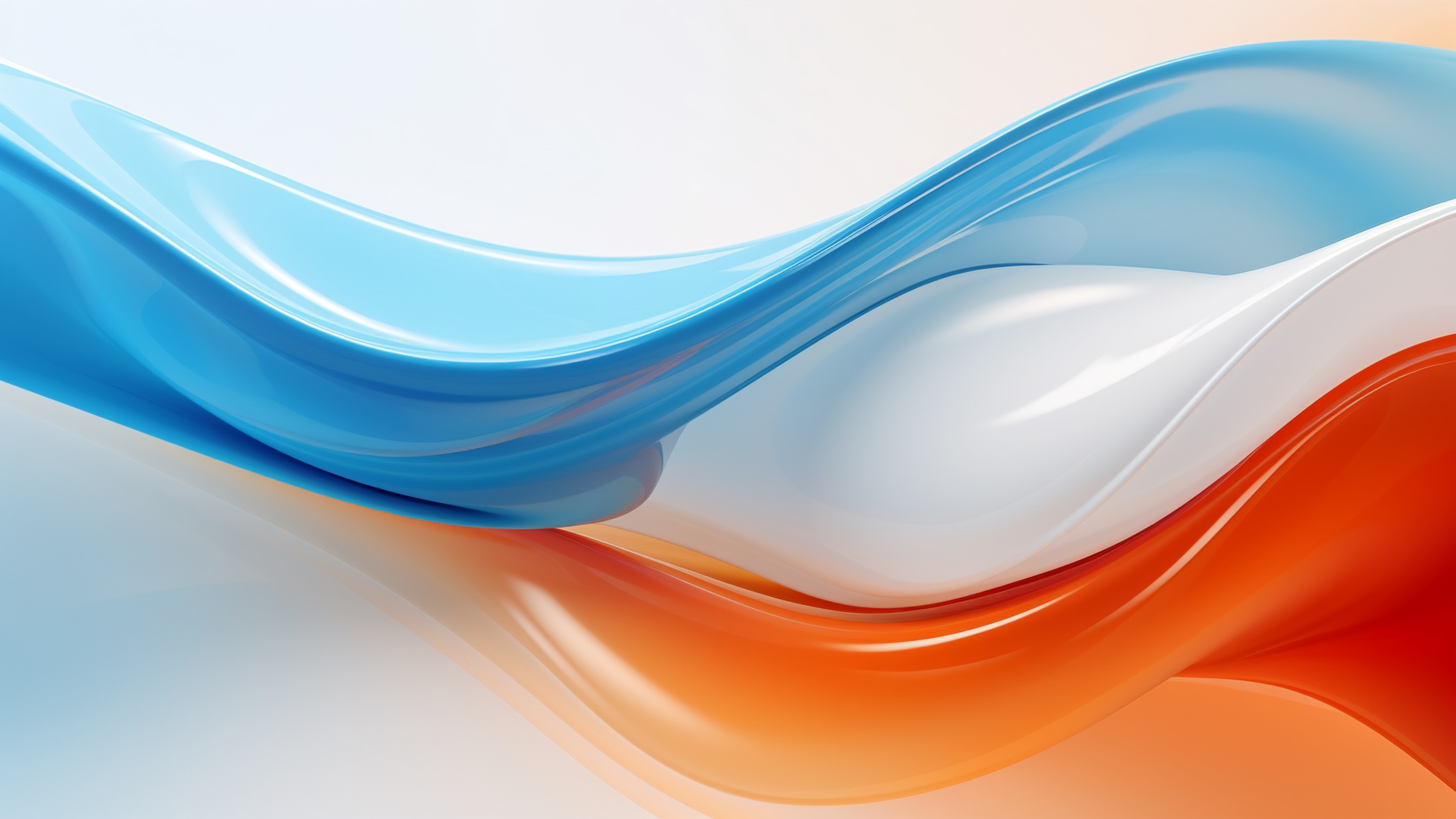 01
Add title text
Click here to add text content, such as keywords, some brief introductions, etc.
ONE
PART
[Speaker Notes: 模板来自于：第一PPT https://www.1ppt.com/]
Add title text
Add title text
Click here to add content, content to match the title. 
Click here to add content, content to match the title.
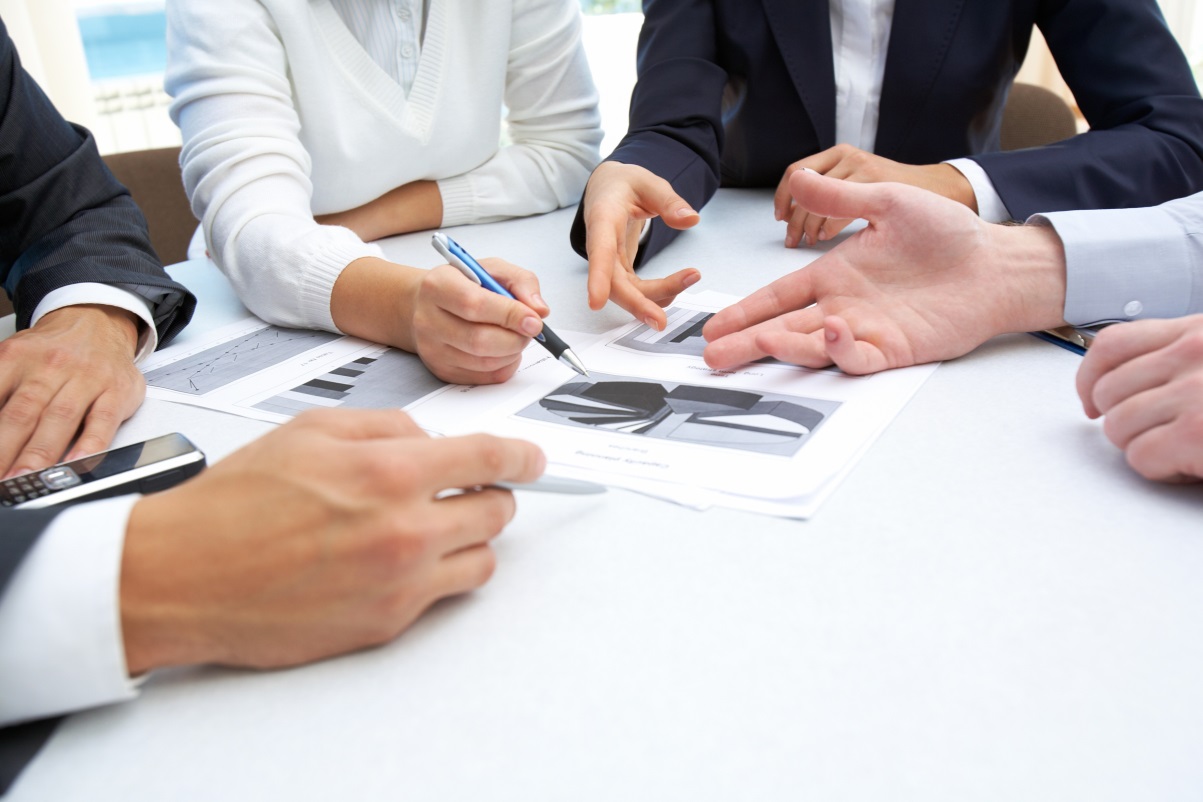 ENTER THE TITLE                 88%
ENTER THE TITLE         68%
Add title text
STEP
01
STEP
02
STEP
03
Click here to add content, content to match the title. 
Click here to add content, content to match the title.
Click here to add content, content to match the title. 
Click here to add content, content to match the title.
Click here to add content, content to match the title. 
Click here to add content, content to match the title.
Add title text
Add title text
Add title text
Add title text
Add title text
Add title text
Click here to add content, content to match the title.
Click here to add content, content to match the title.
Add title text
Add title text
Add title text
Add title text
100%
100%
100%
100%
Add title text
Add title text
Add title text
Add title text
Click here to add content, content to match the title.
Click here to add content, content to match the title.
Click here to add content, content to match the title.
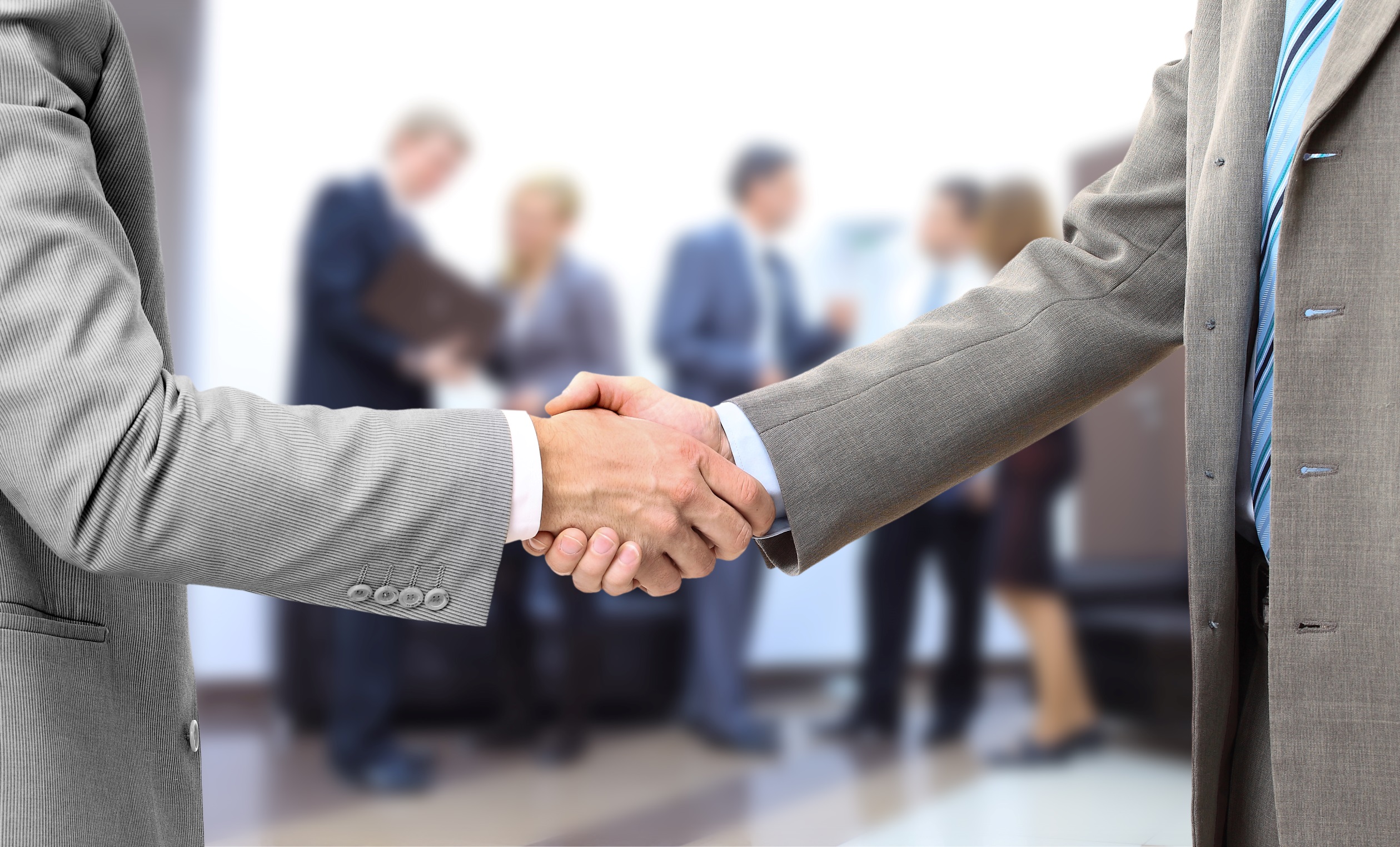 Add title text
04、Add title text
03、Add title text
Click here to add content, content to match the title.
02、Add title text
Click here to add content, content to match the title.
01、Add title text
Click here to add content, content to match the title.
Click here to add content, content to match the title.
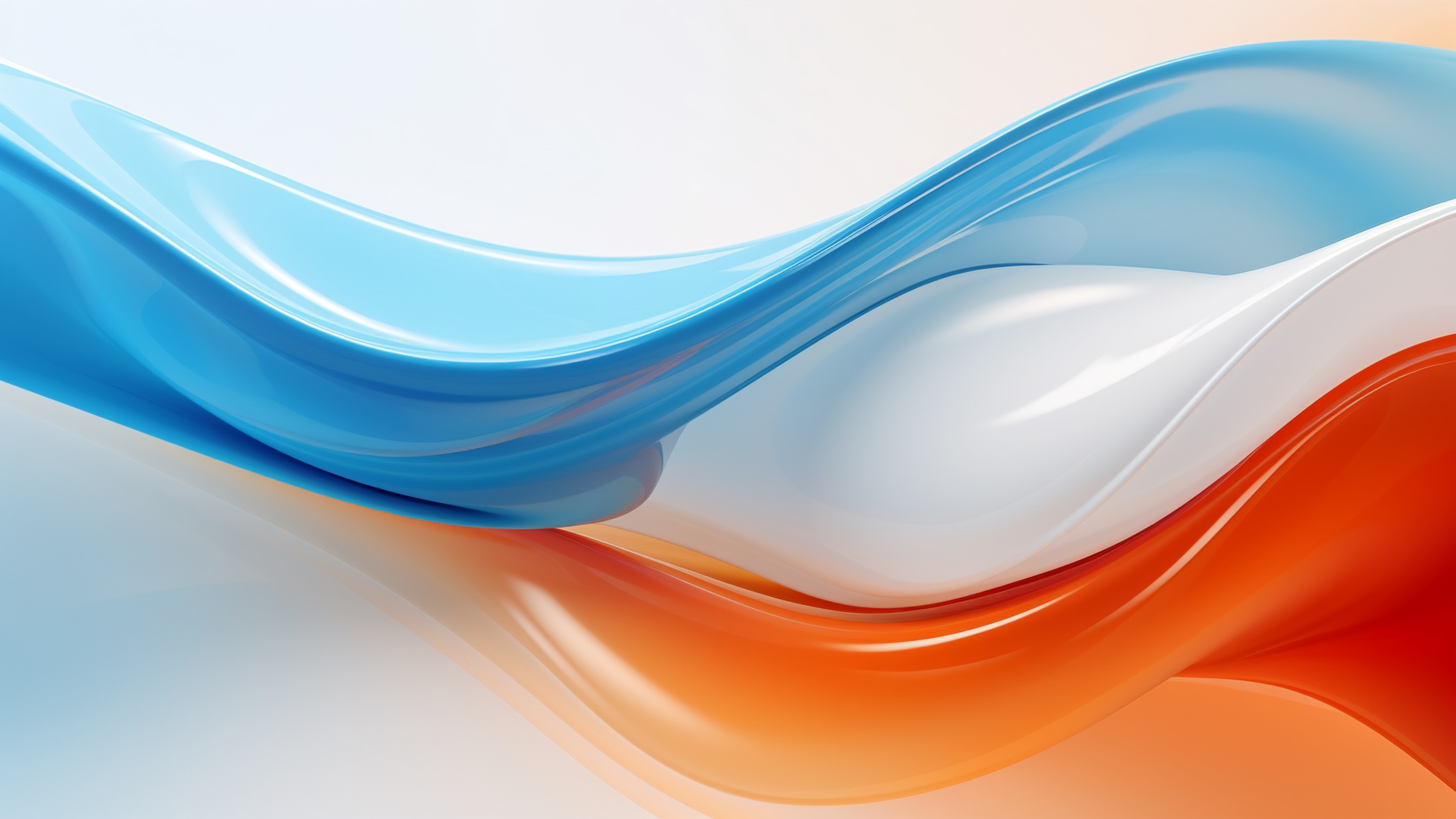 02
Add title text
Click here to add text content, such as keywords, some brief introductions, etc.
TWO
PART
Add title text
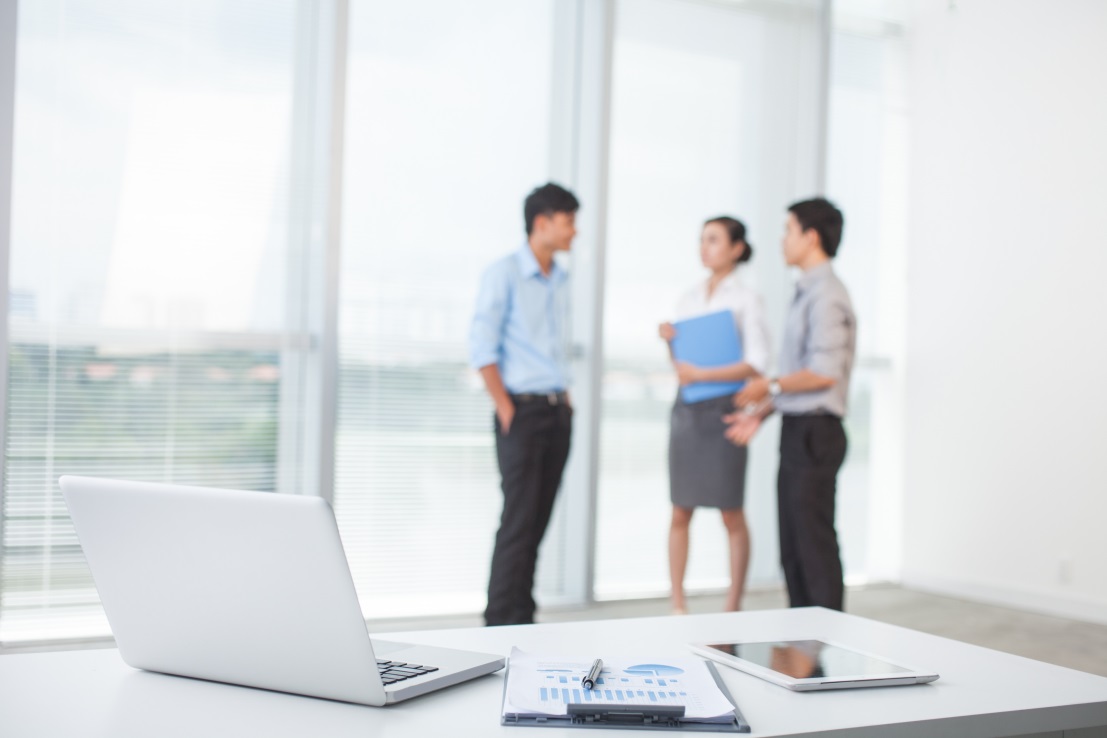 Add title text
Click here to add content, content to match the title. Click here to add content, content to match the title. 

Click here to add content, content to match the title. Click here to add content, content to match the title.
Add title text
Click here to add content, content to match the title.
Add title text
1,623,445
01
Click here to add content, content to match the title.
1,058,883
725,091
02
Click here to add content, content to match the title.
1,550,934
981,406
03
Click here to add content, content to match the title.
846,356
427,683
04
Click here to add content, content to match the title.
901,124
Add title text
Add title text
Add title text
Add title text
Click here to add content, content to match the title.
Click here to add content, content to match the title.
Click here to add content, content to match the title.
Click here to add content, content to match the title.
Add title text
Add title text
90%
Add title text
Click here to add content, content to match the title. Click here to add content, content to match the title. 

Click here to add content, content to match the title. Click here to add content, content to match the title.
70%
Title
Add
Title
40%
Title
Title
Add title text
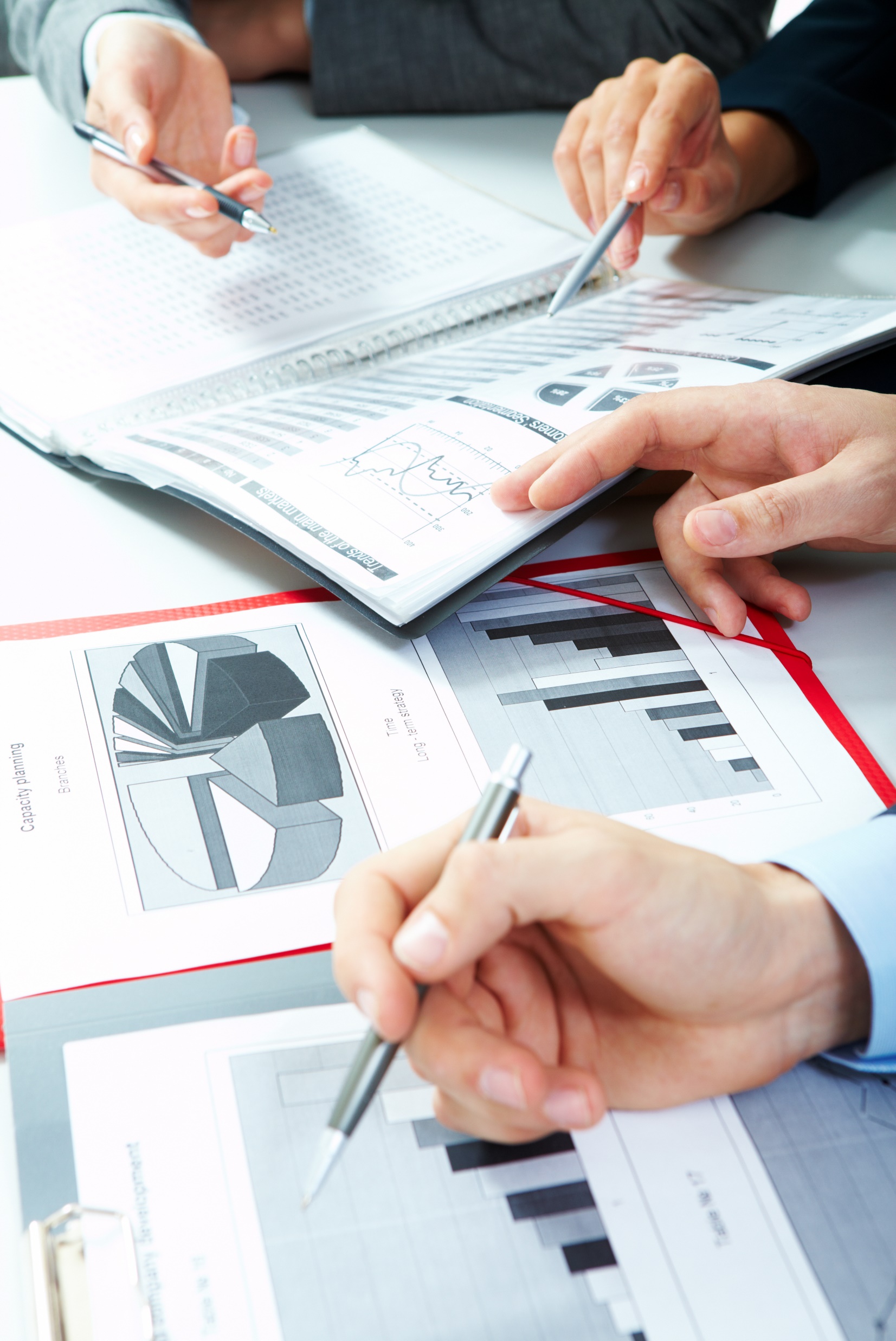 Add title text
Add title text
Click here to add content, content to match the title.
Click here to add content, content to match the title.
LOGO
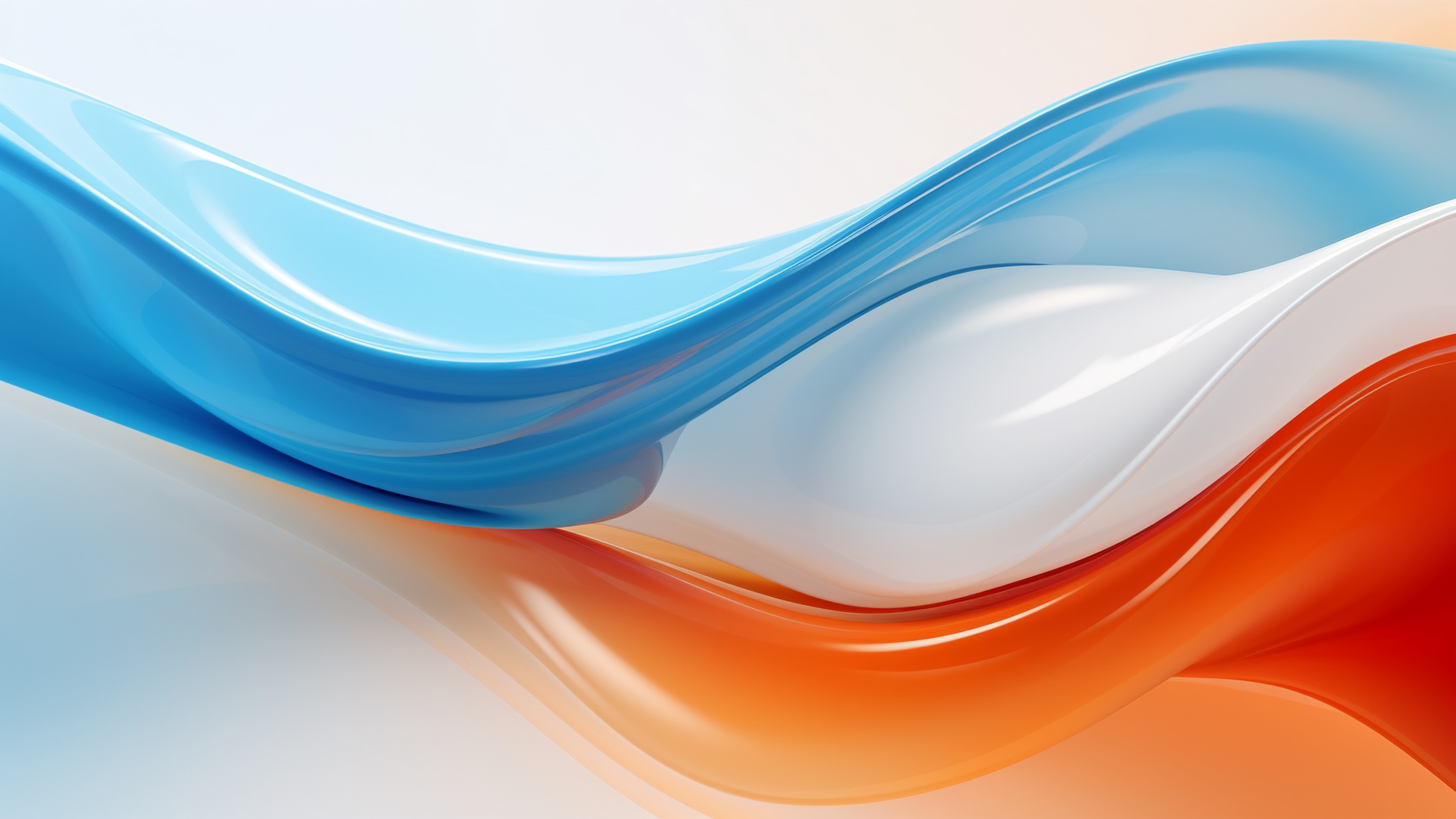 03
Add title text
Click here to add text content, such as keywords, some brief introductions, etc.
THREE
PART
Add title text
Click here to add content, content to match the title.
Click here to add content, content to match the title.
Click here to add content, content to match the title.
Add title text
Add title text
—
02
01
Click here to add content, content to match the title.
Click here to add content, content to match the title.
Click here to add content, content to match the title. 
Click here to add content, content to match the title. 
Click here to add content, content to match the title. 
Click here to add content, content to match the title.
04
03
Click here to add content, content to match the title.
Click here to add content, content to match the title.
06
05
Click here to add content, content to match the title.
Click here to add content, content to match the title.
Add title text
—
Click here to add content, content to match the title. 
Click here to add content, content to match the title. 
Click here to add content, content to match the title. 
Click here to add content, content to match the title.
Add title text
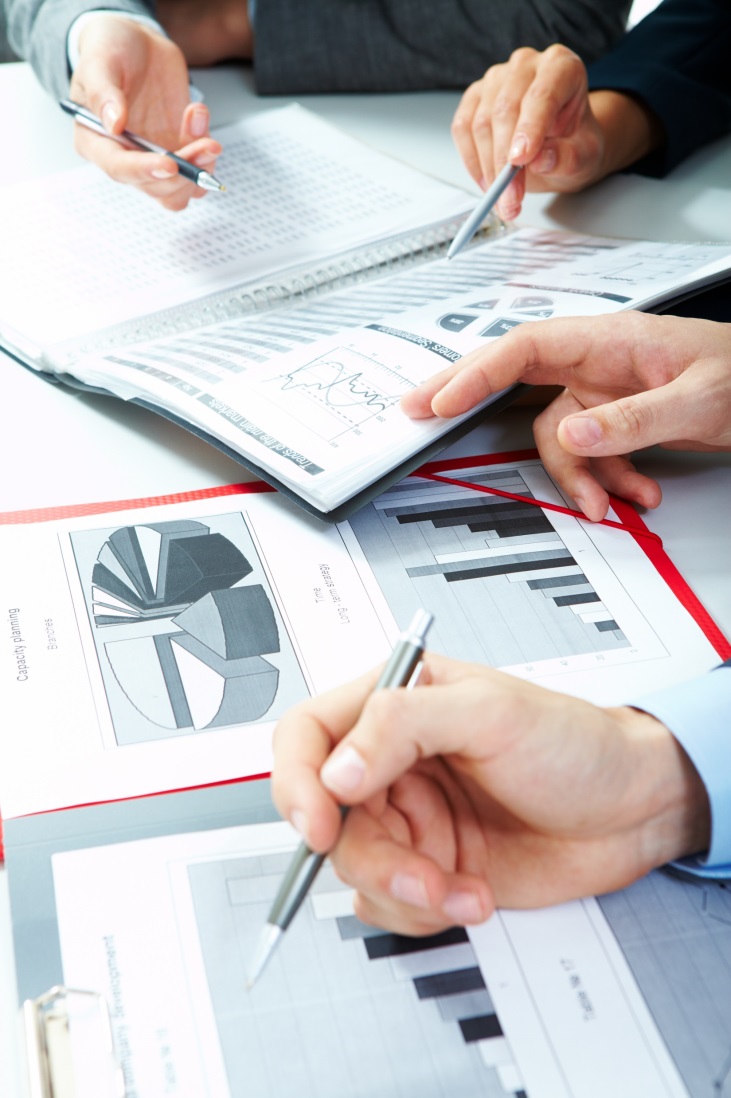 Add title text
Add title text
Add title text
Add title text
Add title text
Click here to add content, content to match the title.
Click here to add content, content to match the title.
Click here to add content, content to match the title.
Click here to add content, content to match the title.
54
 %
32
 %
15
 %
34
 %
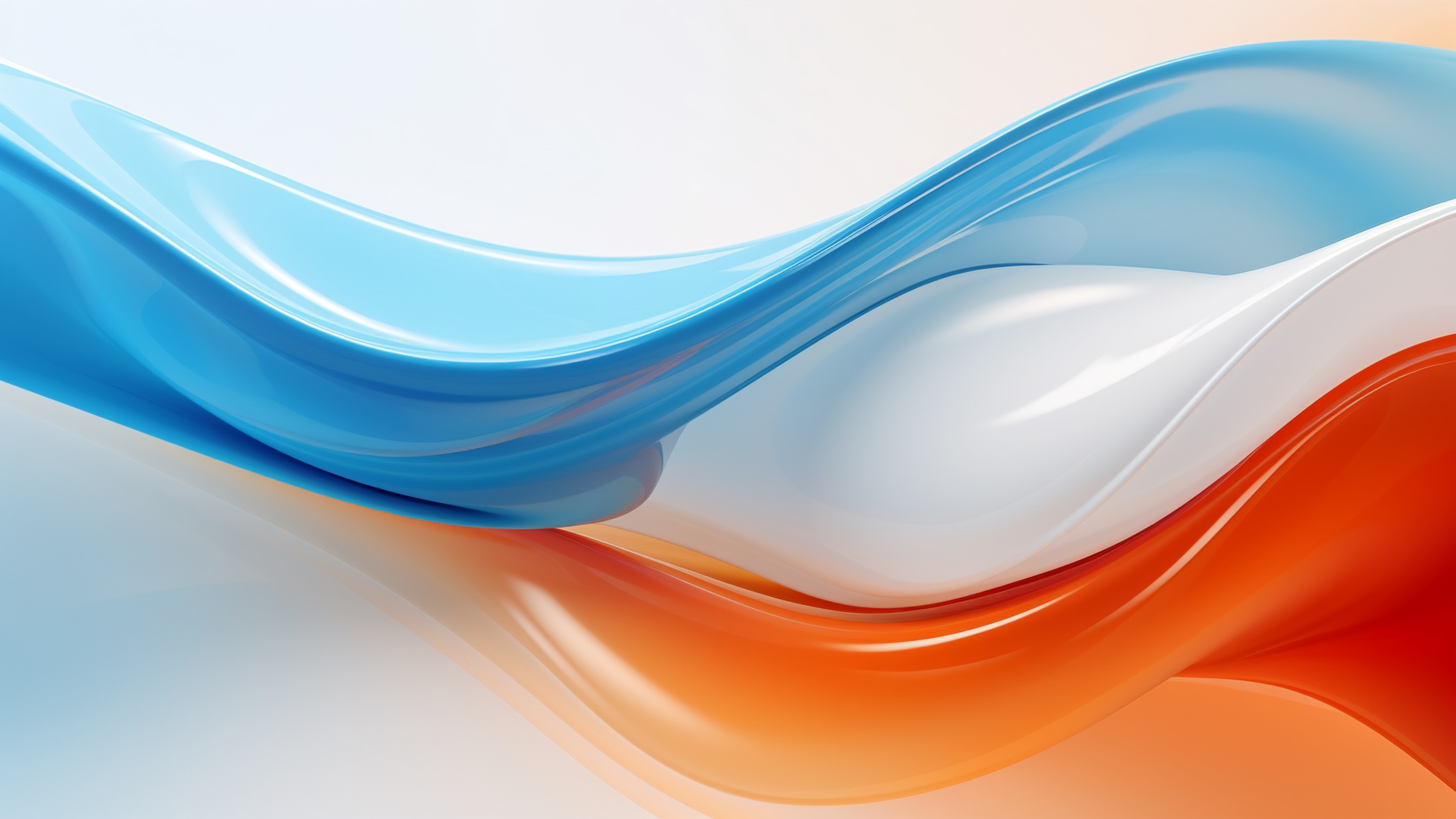 04
Add title text
Click here to add text content, such as keywords, some brief introductions, etc.
FOUR
PART
Add title text
Click here to add content, content to match the title. Click here to add content, content to match the title. Click here to add content, content to match the title.
Click here to add content, content to match the title.
Click here to add content, content to match the title.
Click here to add content, content to match the title.
Click here to add content, content to match the title.
01
02
03
04
Add title text
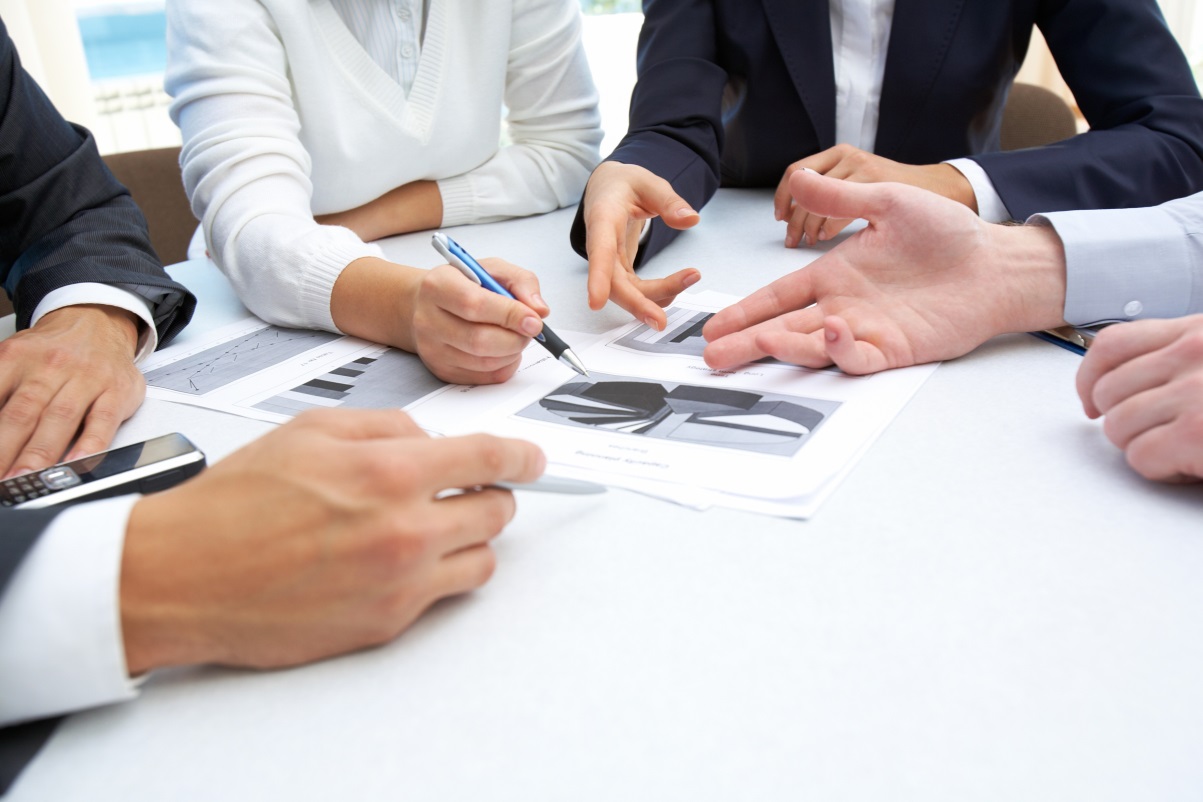 Add title text
Click here to add content, content to match the title.
40%
60%
80%
Add title text
Add title text
Add title text
Add title text
Click here to add content, content to match the title. Click here to add content, content to match the title. Click here to add content, content to match the title.
01
02
03
04
Add title text
Add title text
Add title text
Add title text
Click here to add content, content to match the title.
Click here to add content, content to match the title.
Click here to add content, content to match the title.
Click here to add content, content to match the title.
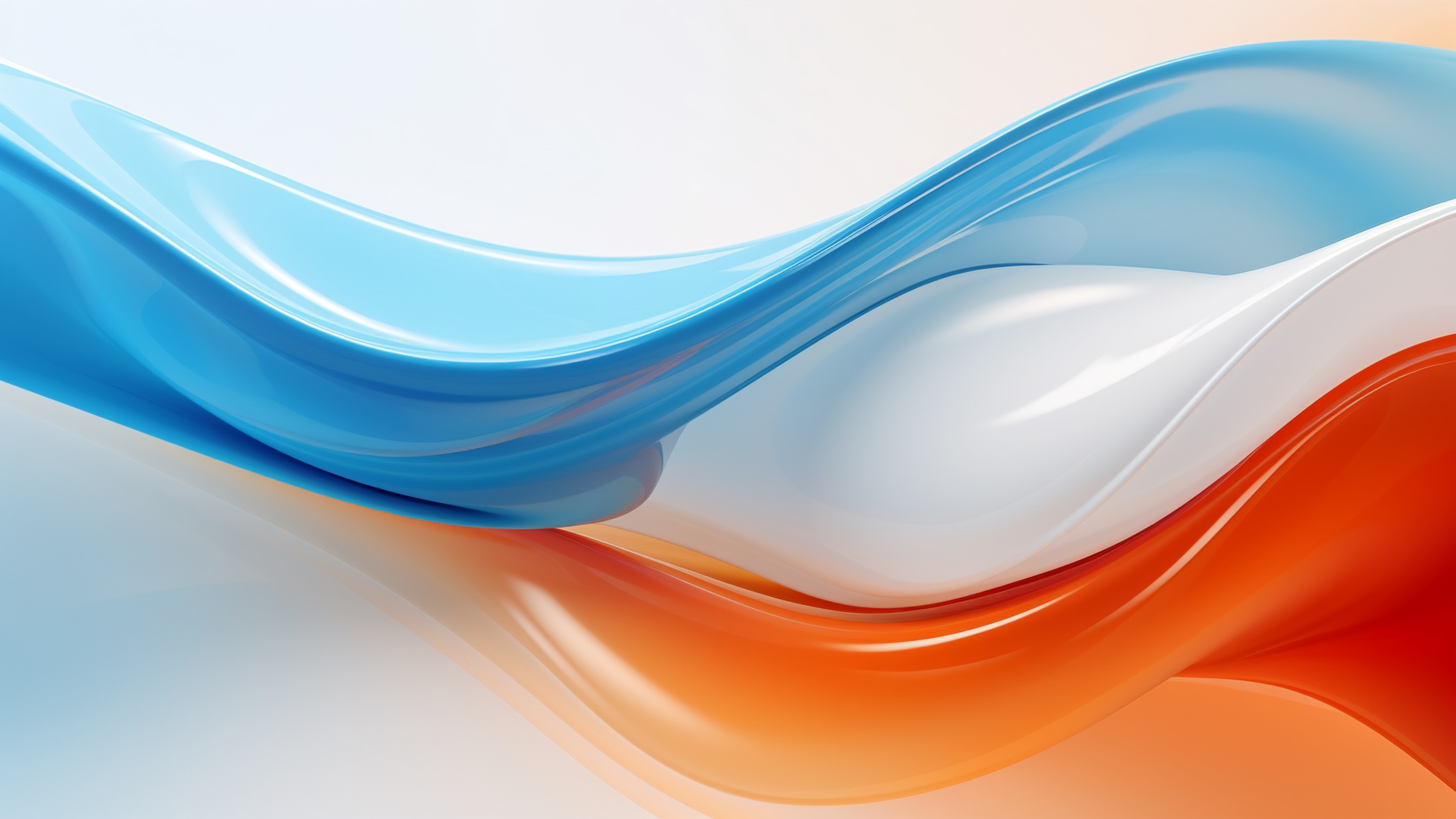 LOGO
THANK YOU
www.freeppt7.com
Report ：
We respect your valuable time with freeppt7!
If you have any questions, please reach us
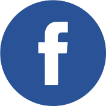 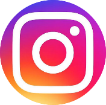 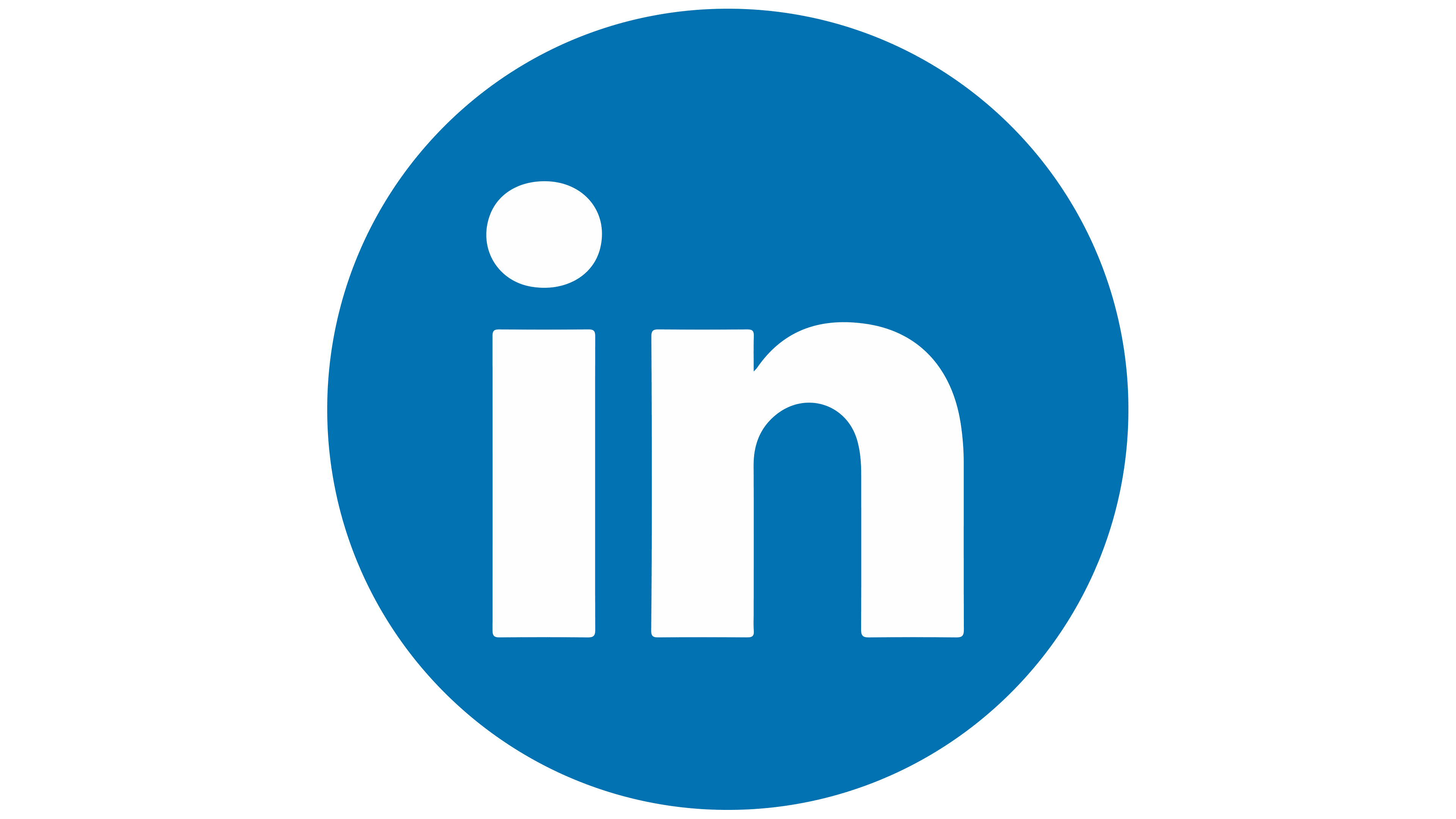 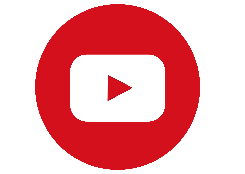 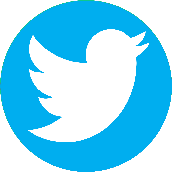 Do you have a design request, please visit our redesign page.
CREDIT: Freeppt7.com created this PowerPoint template.
Let this slide be kept for attribution.
www.freeppt7.com